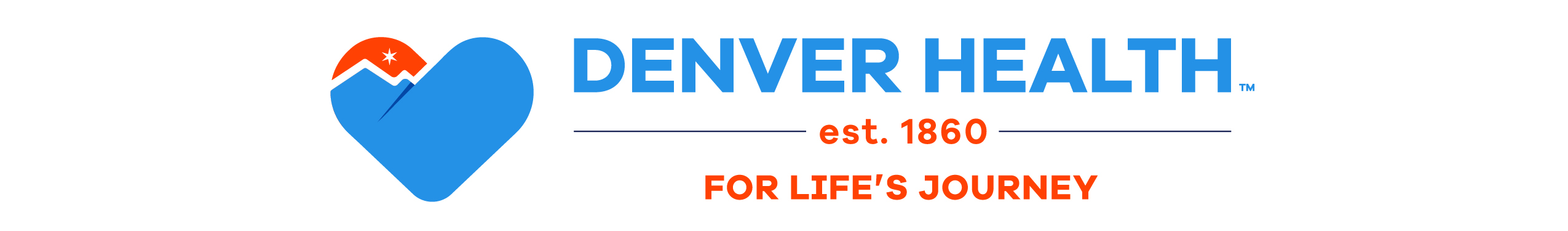 COVID-19 Pregnancy Algorithm
Version
4/2/2020
Universal COVID-19 Precautions
 Do not come to work if you are sick
 Perform frequent hand hygiene, especially before and after touching your mask
 Avoid touching mouth, nose, eyes with unwashed hands
 Practice social distancing of at least 6 feet when possible
 Cover cough or sneezes with elbow or tissue that is immediately discarded
 Monitor yourself for the development of respiratory symptoms and/or fever
 If you develop symptoms, notify your supervisor and take the staff health survey for further instructions
Does pregnant woman have ANY symptoms consistent with Covid-19? Fever, cough, shortness of breath
No
Yes
Admission required?
No, <37 weeks AND unlikely to be admitted in the next 2 weeks
Yes
No, ≥37 weeks OR likely admission within next 2 weeks
Use .covidavsinstructions to help patient understand home isolation recommendations.
Test patient for Covid-10
Test patient for Covid-10
Test pending or positive
Wear an N95 maskb,c throughout the day. Add gown, gloves, and face shield when in the room with the patient. Patient should wear surgical mask during second stage of labor.
Test negatived
Wear a surgical mask throughout the day. Remove only for eating/drinking. Patient should wear surgical mask during second stage of labor.
For patients with confirmed or suspected COVID-19 or with undifferentiated respiratory illness 
 Isolation precautions: Special Respiratory Isolation
 PPE: mask (select type as above), eye protection, gown, gloves
 Head covering (bouffant) and shoe covers are NOT required, including for aerosol-generating procedures
 Instructions on mask storage, mask reprocessing, and mask swapping can be found on the Covid-19 subsite
a Aerosol-generating procedures include: nebulized medications, bag valve mask ventilation, bronchoscopy, intubation and extubation, heated high flow oxygen, oscillatory ventilation, BiPAP and CPAP, tracheostomy, endoscopy, and others. See Pulse for full list. 
b N95 mask may be swapped for a surgical mask for staff comfort during times of non-patient care. 
c Sterile procedures, including surgery, should always be performed wearing a new mask.
d Consider retesting if strong pretest probability of Covid-19 disease. Recommend consultation with ID Covid attending.